БЮДЖЕТНОЕ УЧРЕЖДЕНИЕ ОРЛОВСКОЙ ОБЛАСТИ ДЛЯ ДЕТЕЙ, НУЖДАЮЩИХСЯ		 В ПСИХОЛОГО-  ПЕДАГОГИЧЕСКОЙ, МЕДИЦИНСКОЙ И СОЦИАЛЬНОЙ ПОМОЩИ	                      «ОРЛОВСКИЙ РЕГИОНАЛЬНЫЙ ЦЕНТР ПСИХОЛОГО-ПЕДАГОГИЧЕСКОЙ,	                        МЕДИЦИНСКОЙ И СОЦИАЛЬНОЙ ПОМОЩИ» (БУ ОО «ППМС-ЦЕНТР») ТЕМА: «ПОВЫШЕНИЕ  СОЦИАЛЬНО-ПСИХОЛОГИЧЕСКОЙ КОМПЕТЕНЦИИ  РОДИТЕЛЕЙ  ЧЕРЕЗ  САЙТ  НАВИГАТОР  ПРОФИЛАКТИКИ»                                  Подготовила:  социальный педагог                                                                                                                                 Власюк Е.НОрел, 2024г.
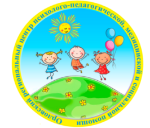 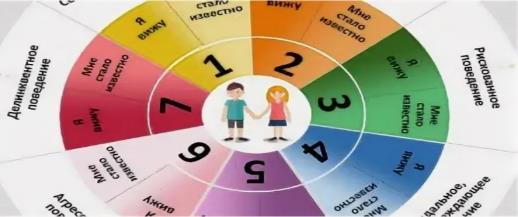 Цель - создание условий для повышения социально-психологической  компетенции   родителей,   используя    навигатор  профилактики.  Задачи:1. Изучить  опыт работы по использованию сайта навигатор профилактики в других регионах.  2. Повысить     информационную грамотность   у  родителей  в  социальных и психологических вопросах,   используя   навигатор профилактики. 3. Подготовить  макет  сайта навигатор профилактики  с  методическим    материалом  для  родителей,  повышающих социально-психологическую компетенцию.
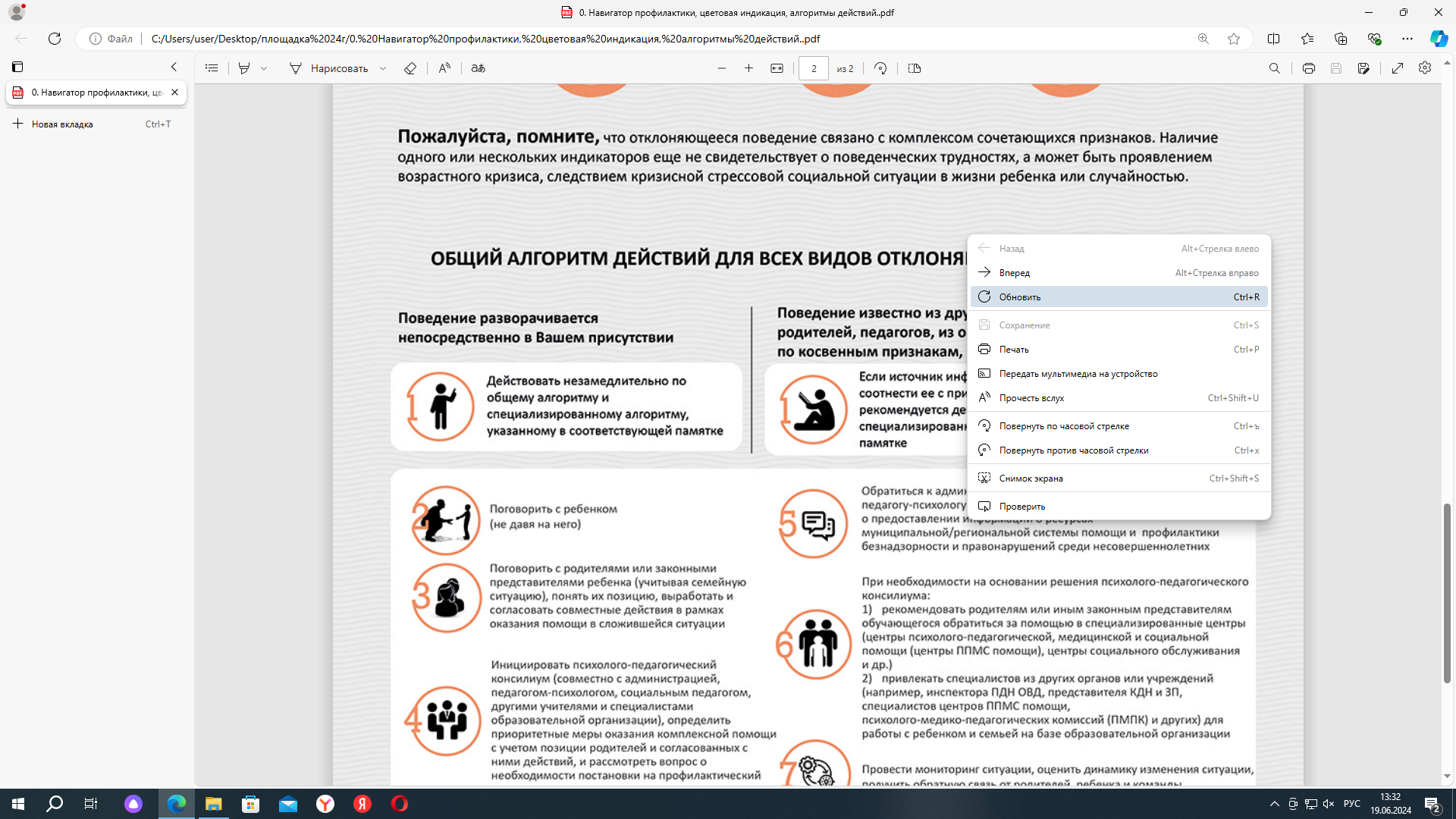 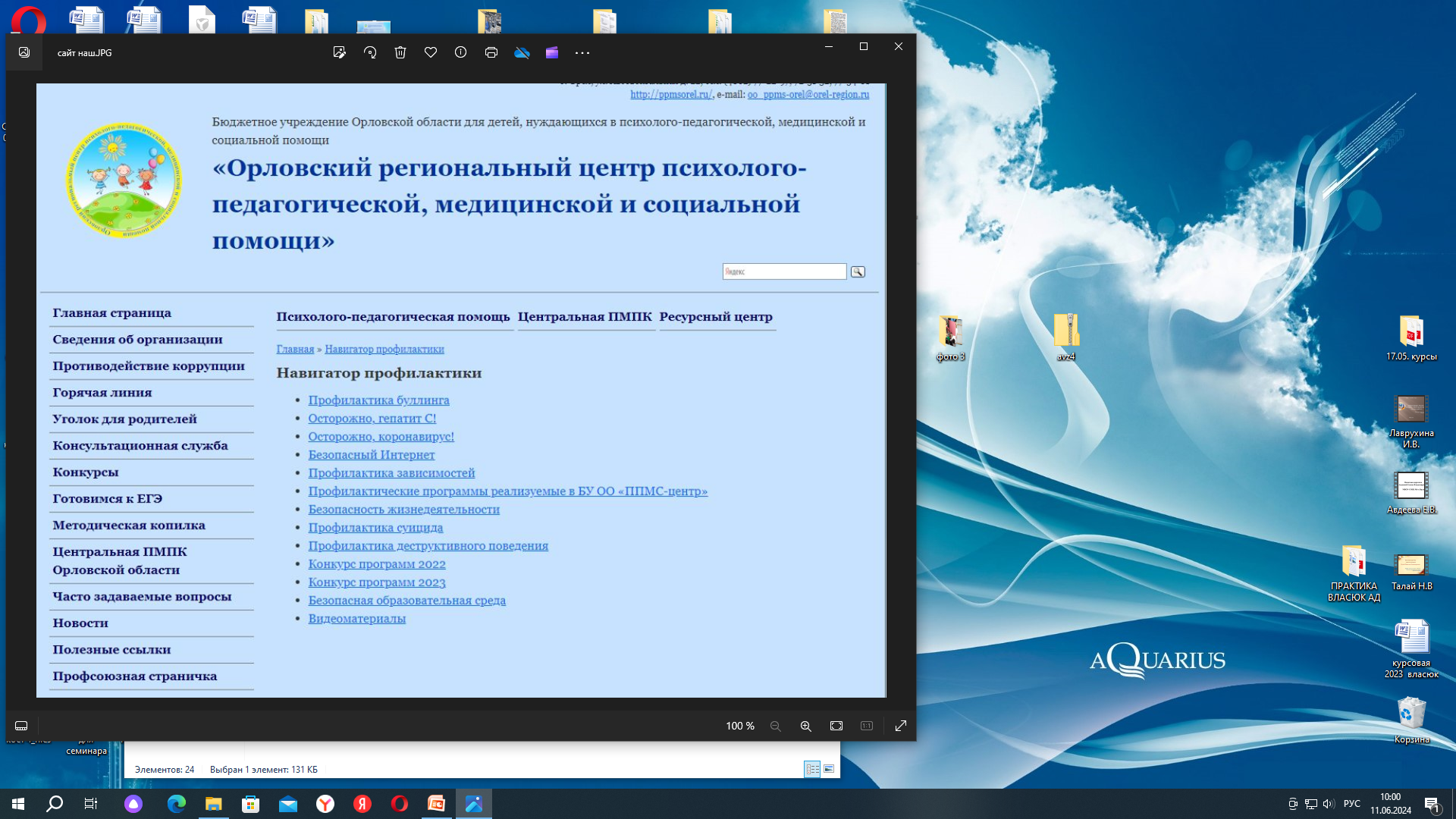 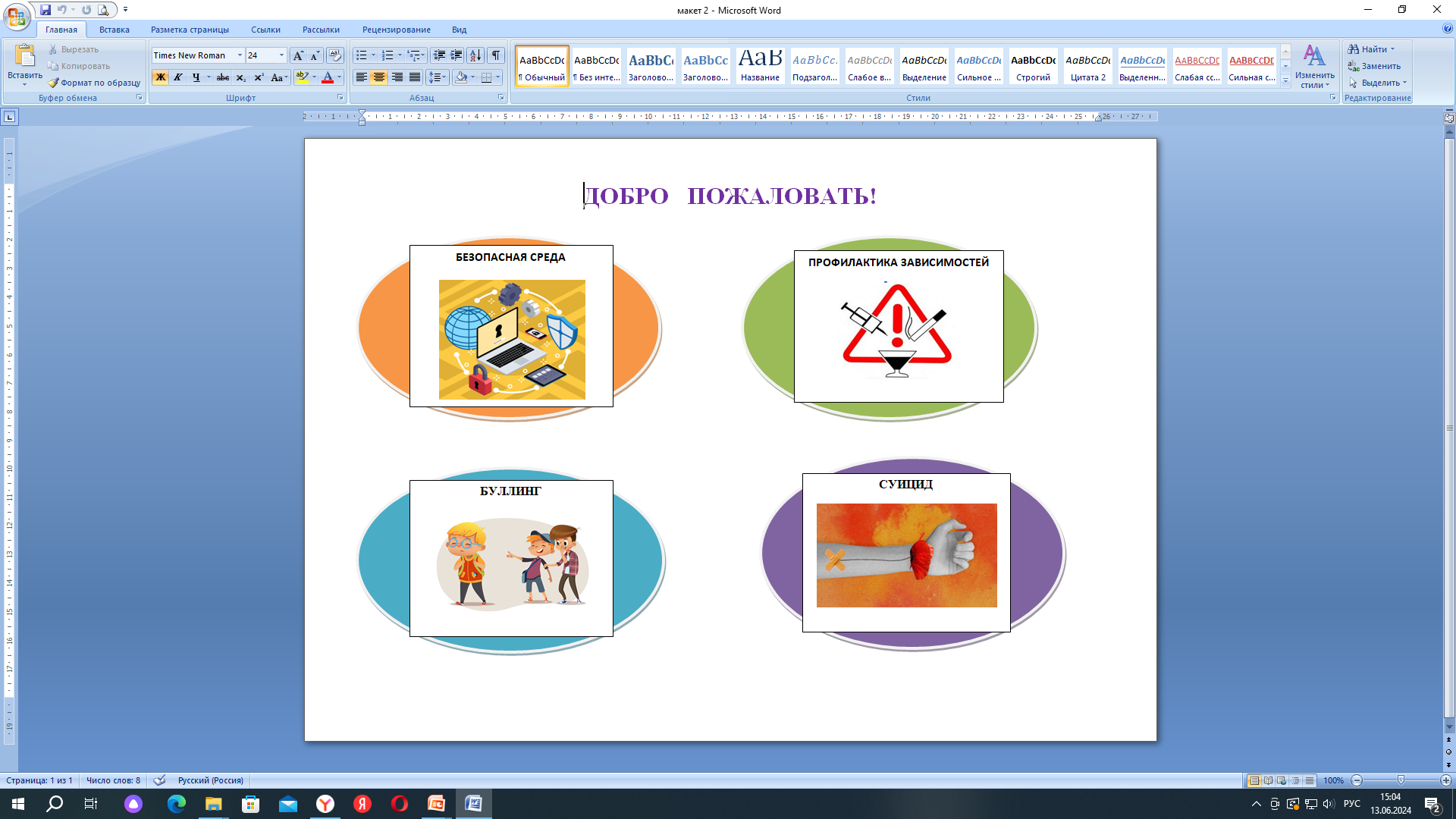 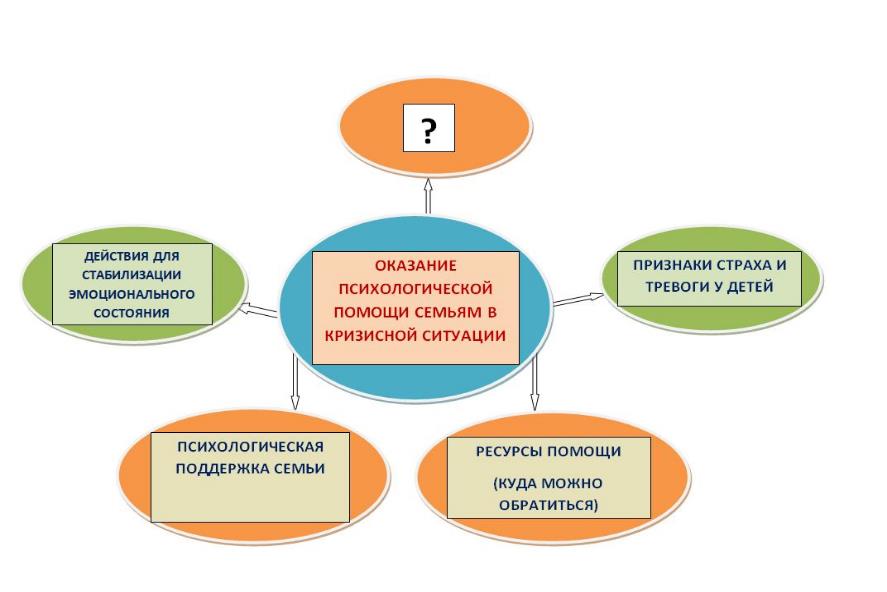 Спасибо за внимание!